Make a bird house
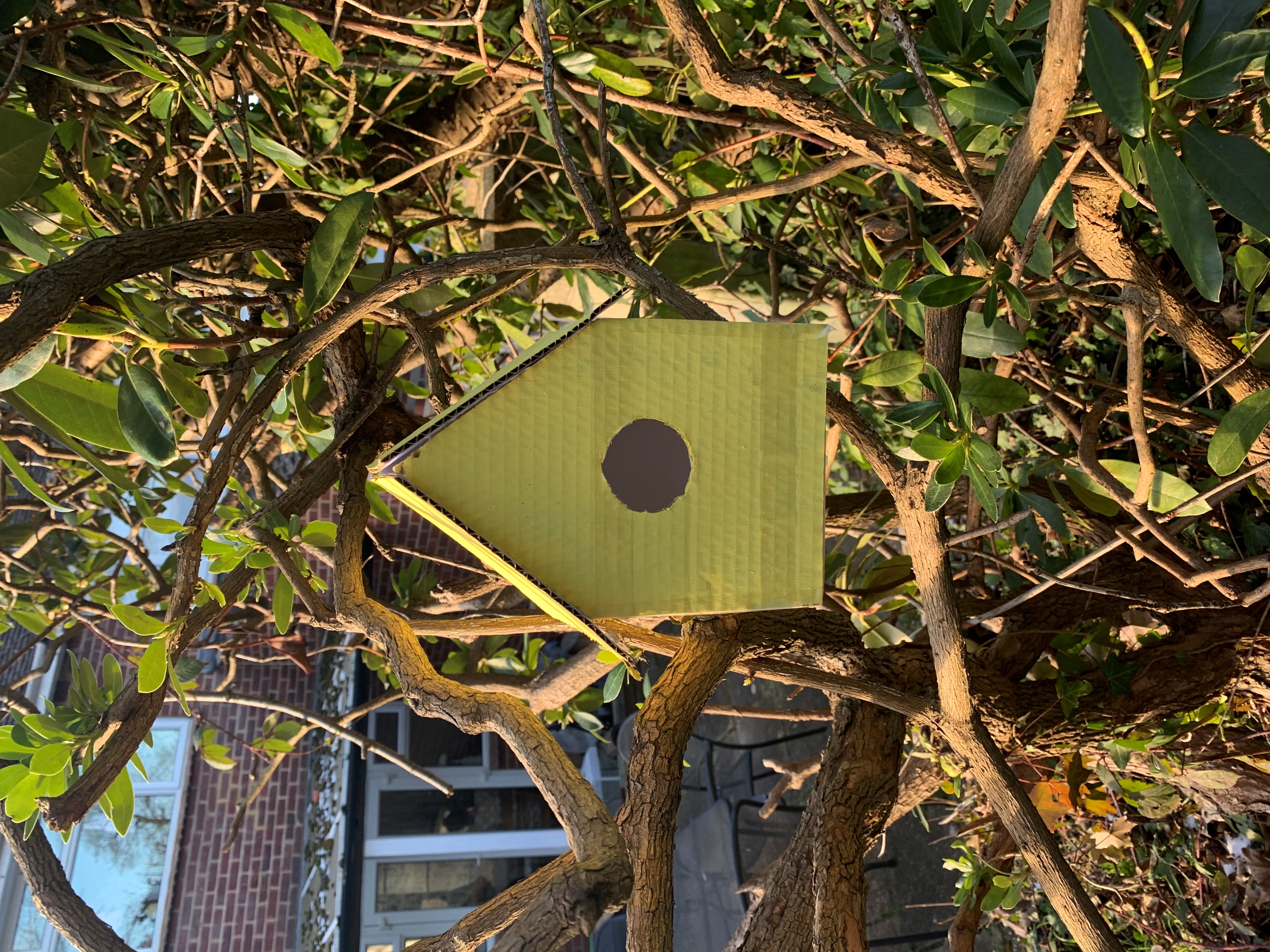 First draw the front of your bird house onto some paper
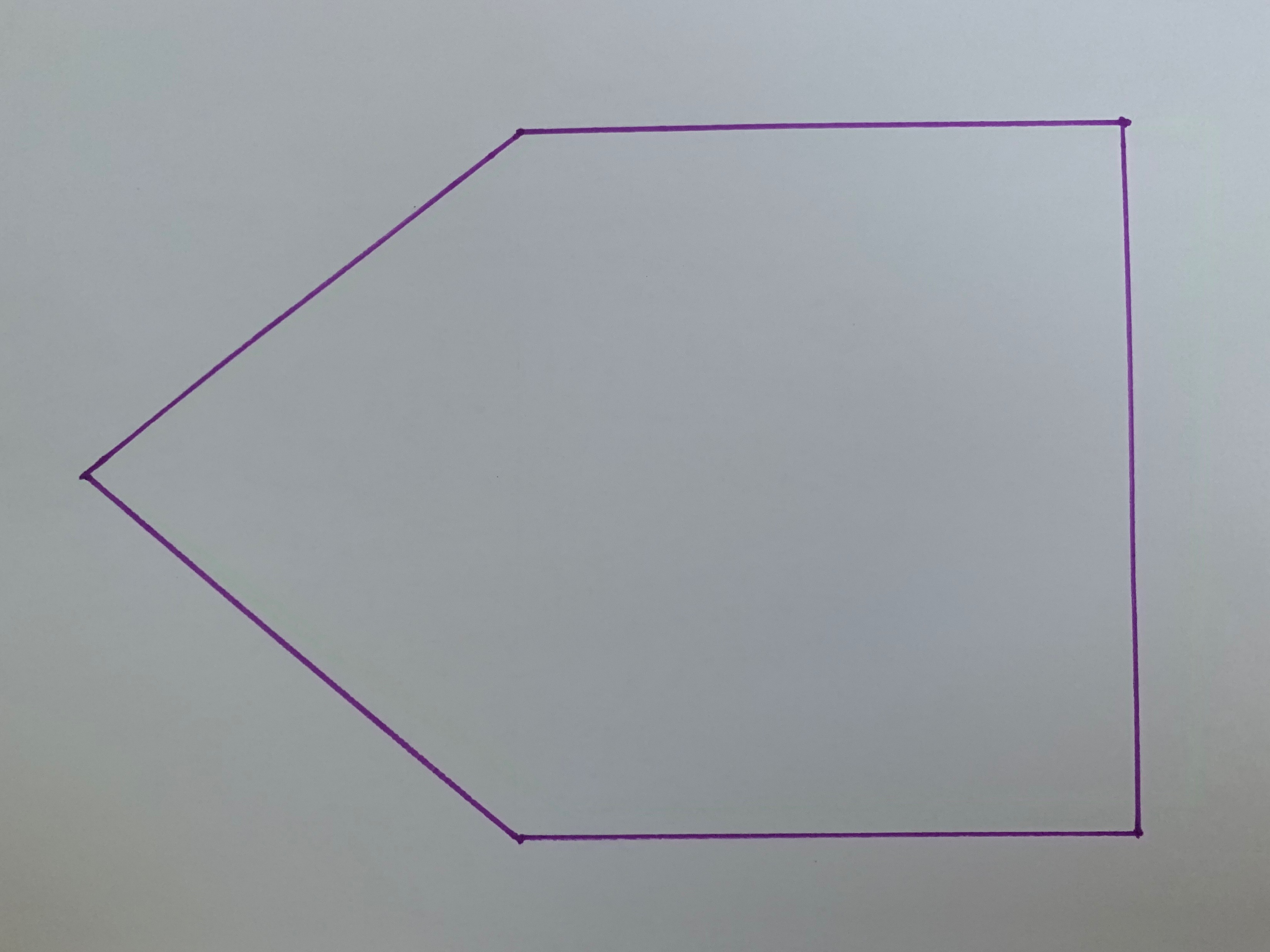 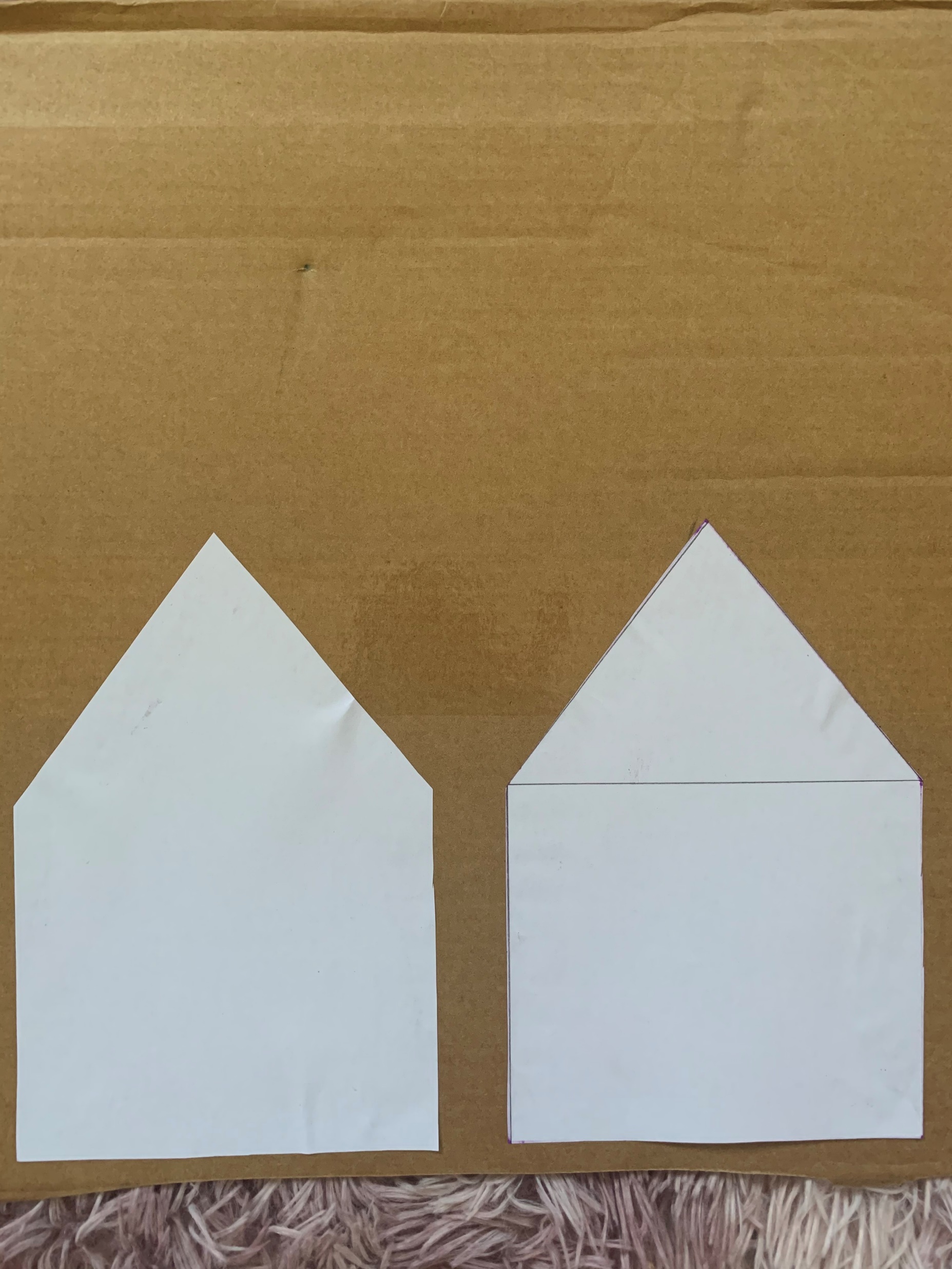 Now trace this or stick it onto some card board.

You will need to do it twice
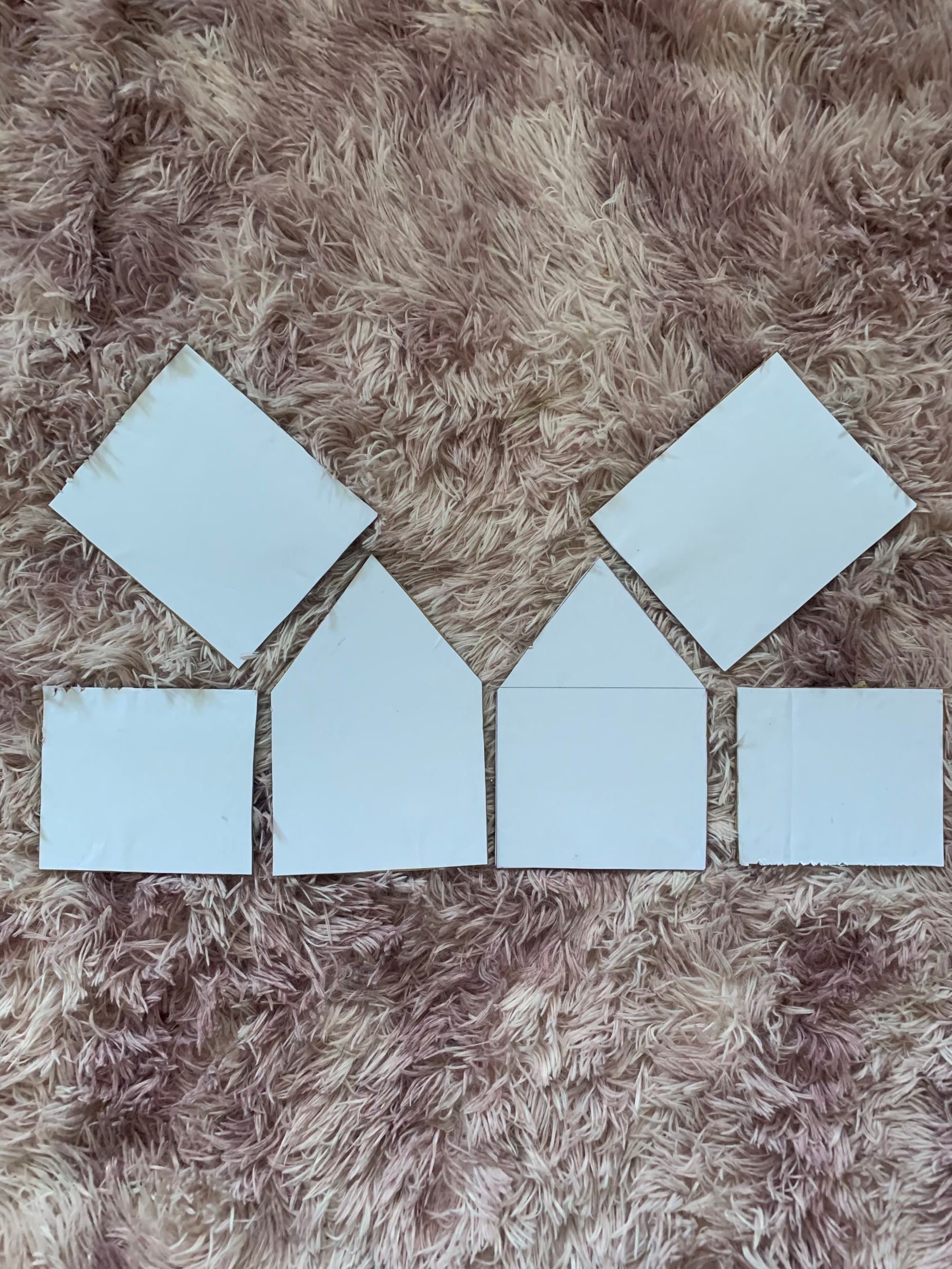 Do the same for the sides, bottom and the roof 

Measurements are at the end
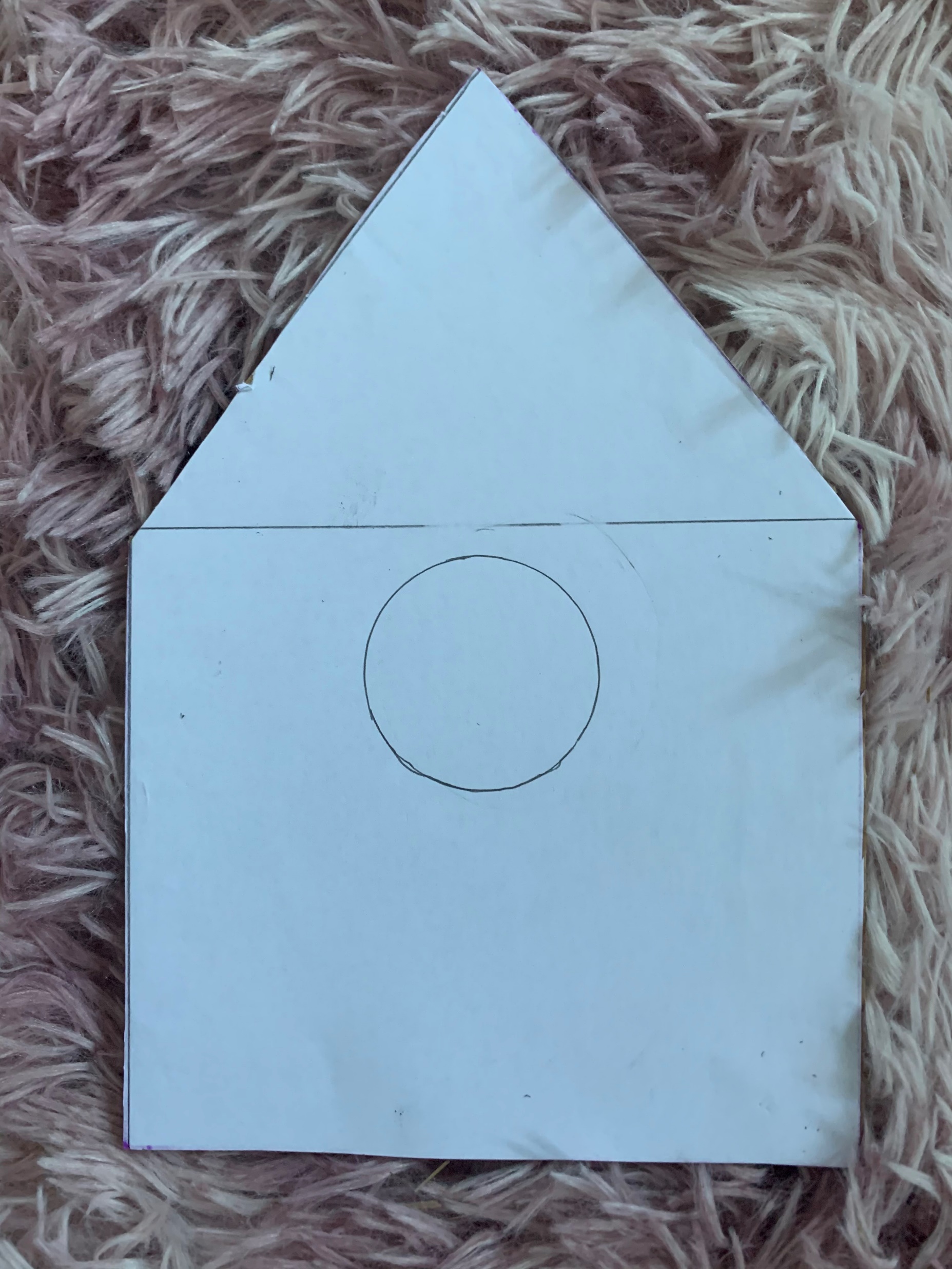 Draw a circle in the middle of the front piece
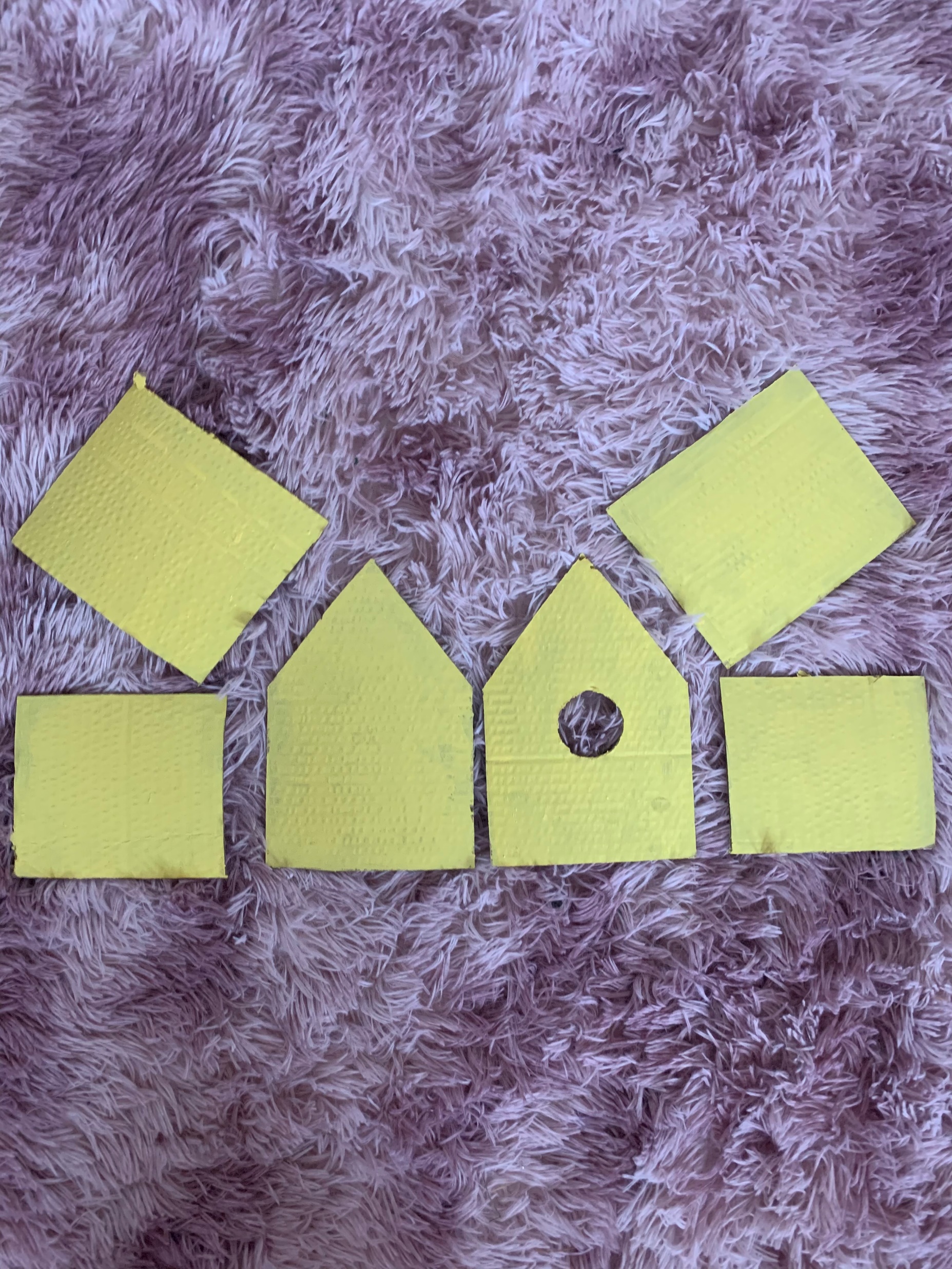 Now paint the pieces any way you want.

You could even add a pattern
Stick all your pieces together,

I used PVA glue and selotape
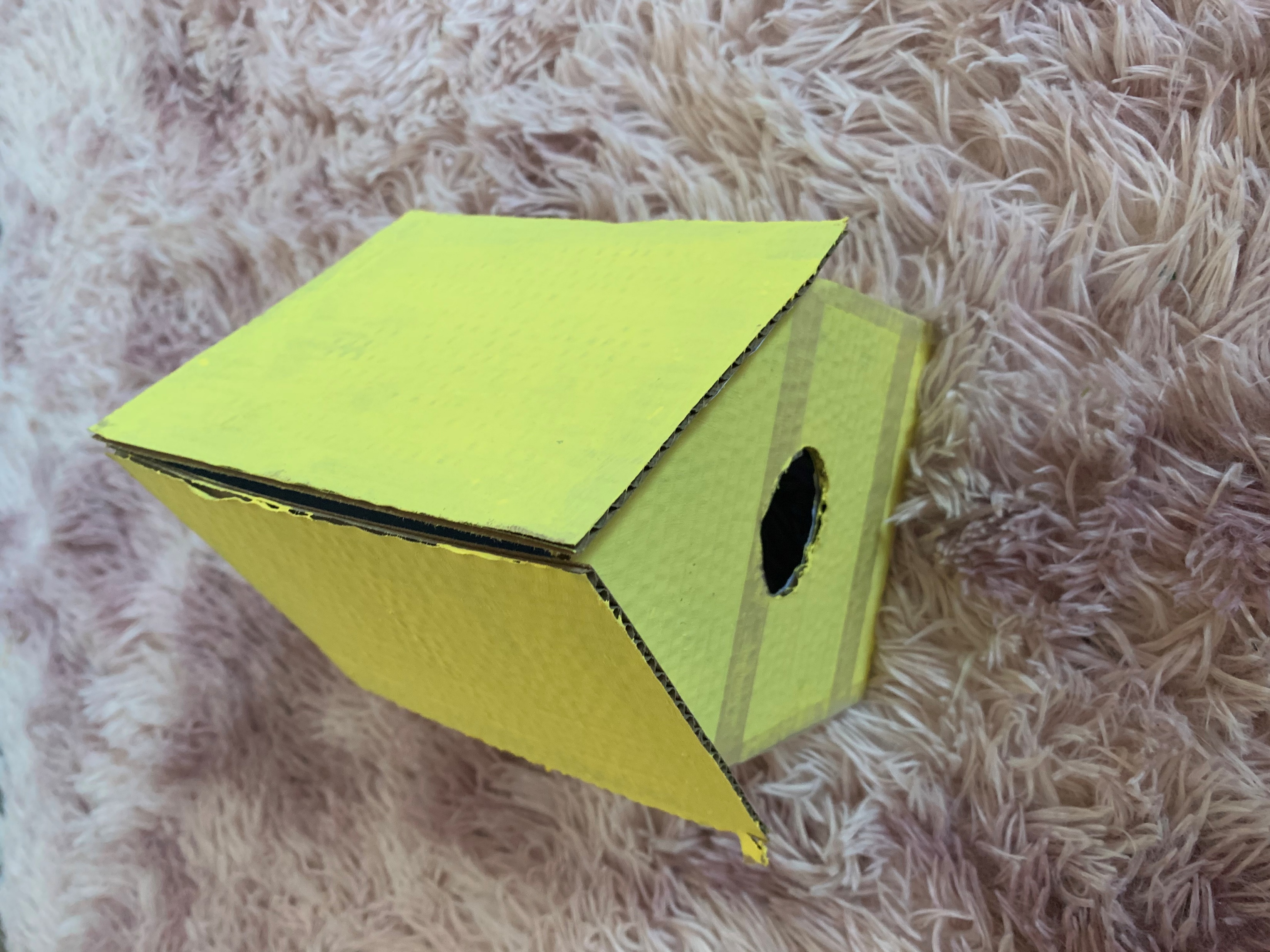 Now find a fun place to put your bird house
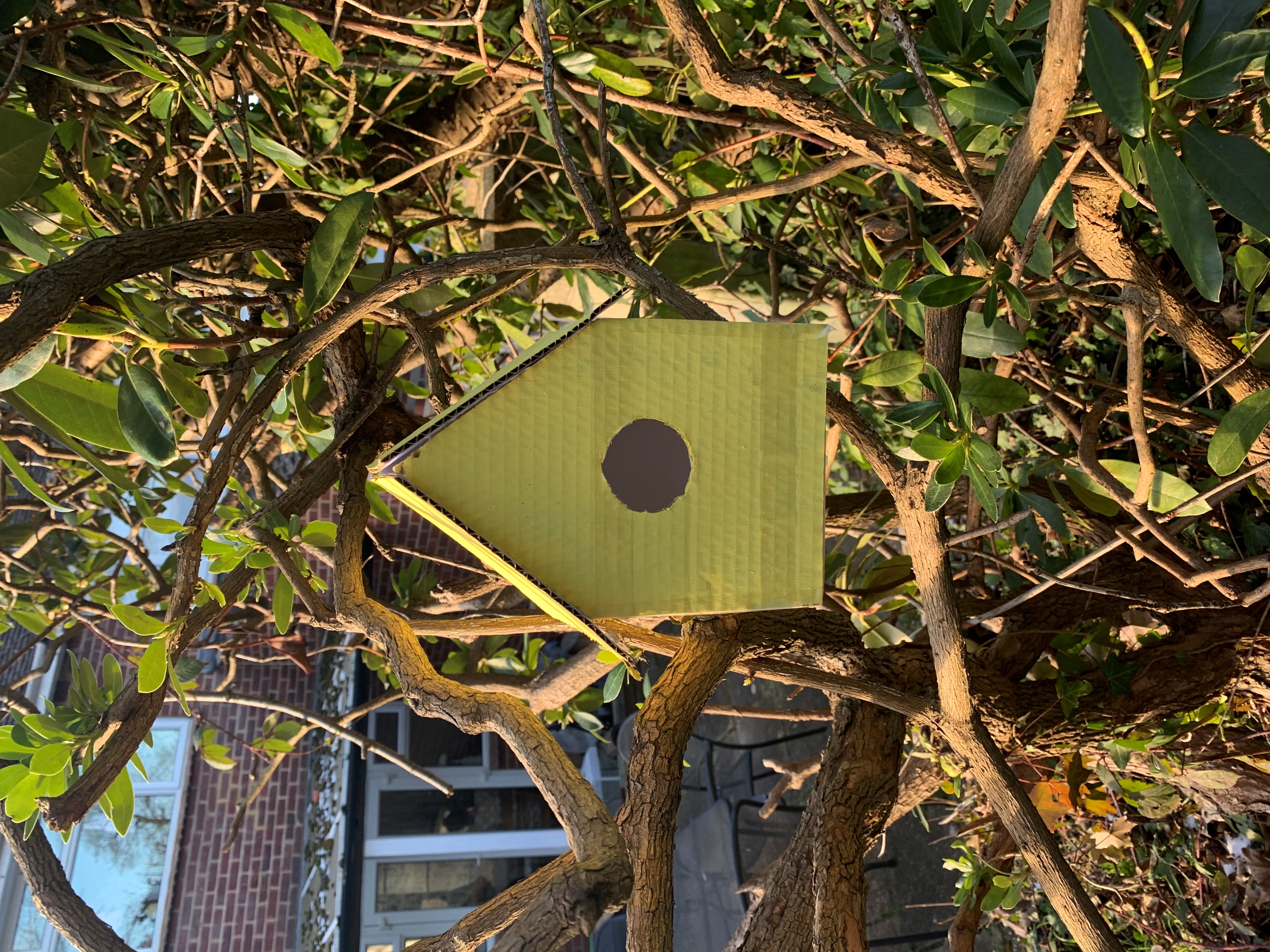 9cm
14cm
12cm
Side 1
Roof 1
10cm
11cm
10cm
Front
Back
9cm
10cm
Side 2
Roof 2
11cm
10cm
10cm
12cm
14cm
10cm